К
http://aida.ucoz.ru
К
Б
В
Е
З
А
И
Ж
З
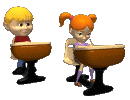 Ж
Е
Д
В
Правописание слов с буквосочетаниями чк, чн, щн, чт и буквой мягкий знак.
Б
А
В слове «актёр» есть мягкий согласный звук…
В слове «липа» мягкость согласного звука обозначена буквой… 
В слове «день» мягкость согласного звука [н̕] обозначена буквой __, а  - «денёк» буквой__.
В слове «льдина» есть орфограмма
[ т̕ ]
и
ь
ё
буква ь 
для обозначения мягкости согласного
06.02.2013
2
5. В словах «мел» и «мель» твёрдый и мягкий согласный в конце слова различают слова
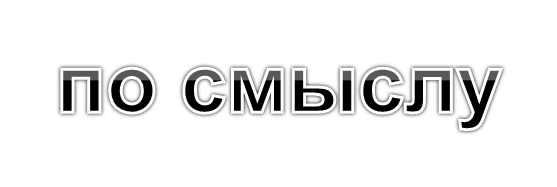 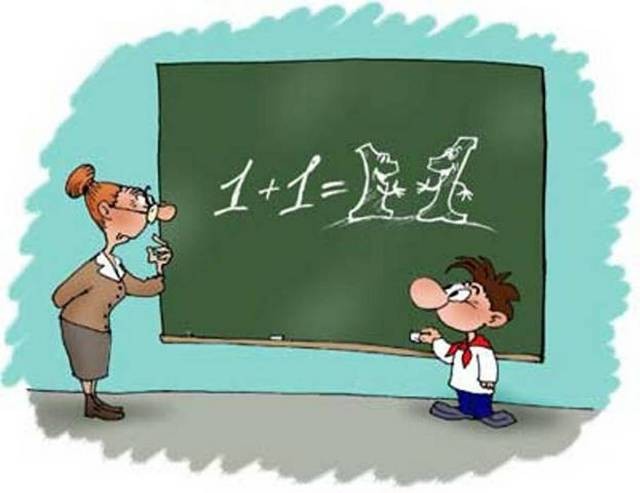 06.02.2013
3
Очки, бочка, Жучка, бабочка, колючка, гречка, сестричка, свечка, водичка, внучка.
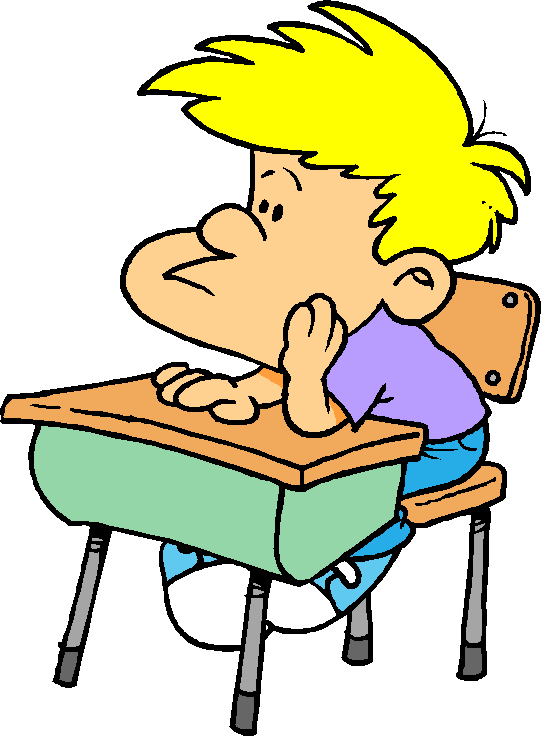 06.02.2013
4
Я ручку куплю у волшебника лично такую, что пишет диктант на «отлично».
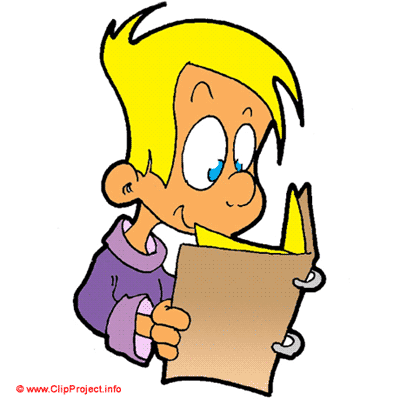 06.02.2013
5
Домашнее задание
Упр. 179 д.м.
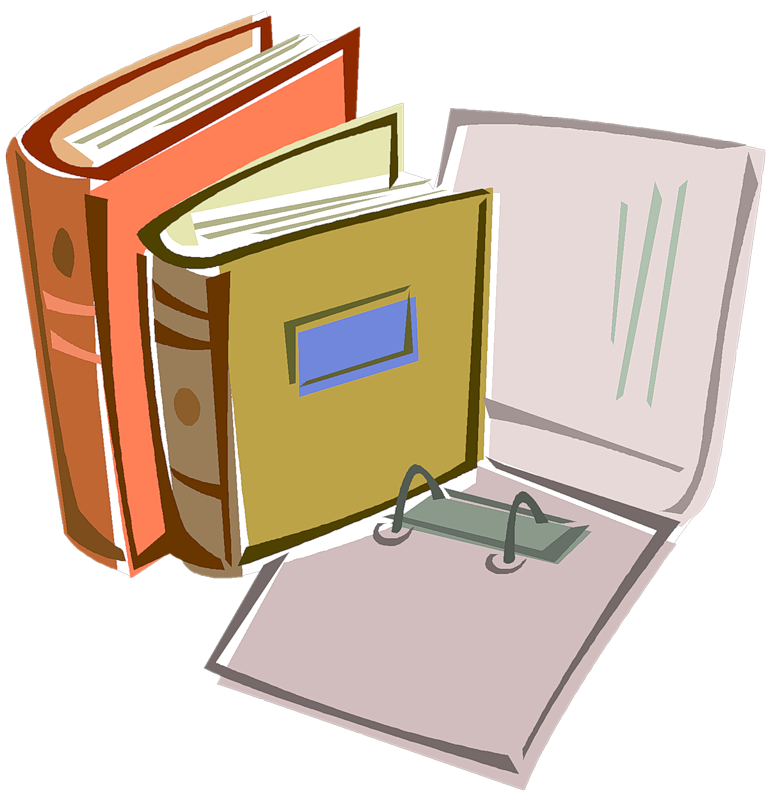 06.02.2013
6